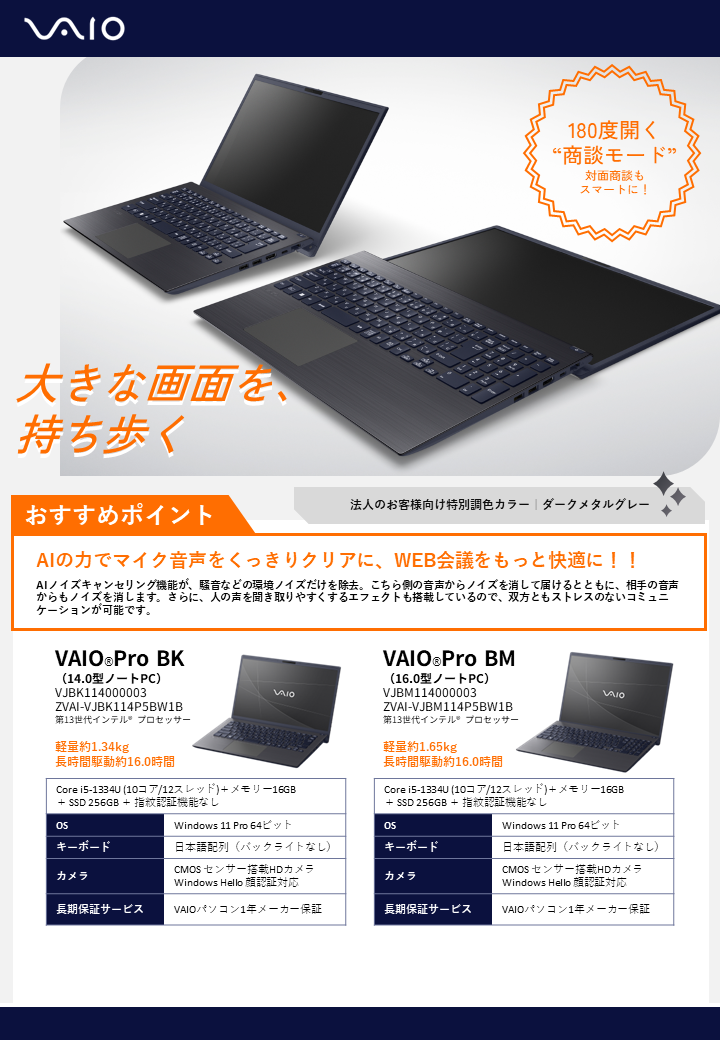 000,000 円
000,000 円
税別
税別
価格記入用
価格記入用
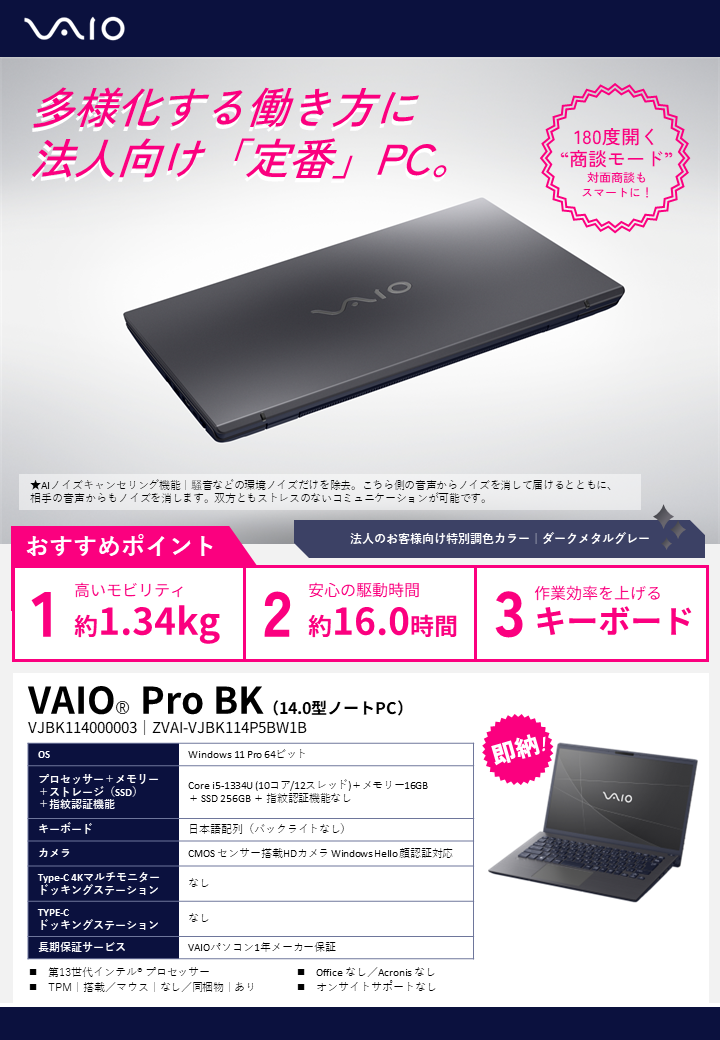 000,000 円
税別
価格記入用
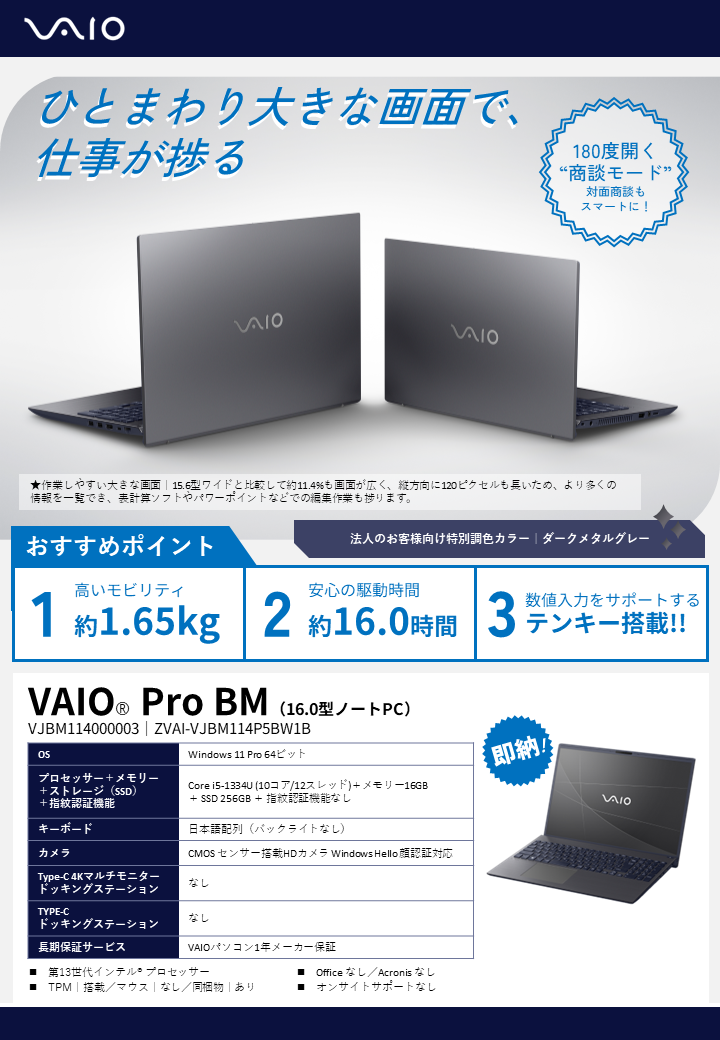 000,000 円
税別
価格記入用